«Особенности развития математических способностей дошкольников через восприятие художественной литературы».
Выступление воспитателя 
СП «Детский сад №3 ГБОУ СОШ №30 г.о. Сызрань»
Якуповой  Лилии Шаукятовны
на семинаре «Особенности восприятия детьми дошкольного возраста произведений художественной литературы»
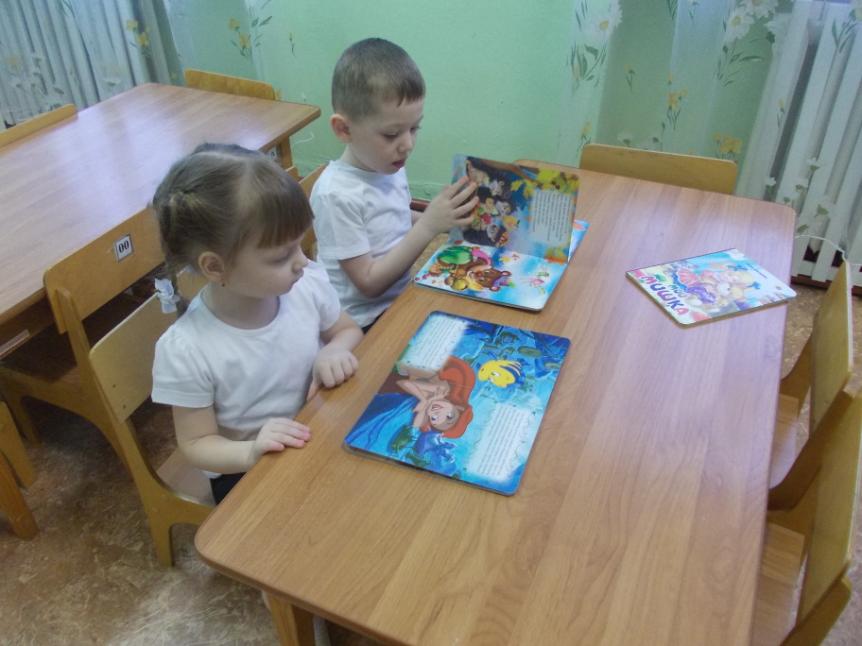 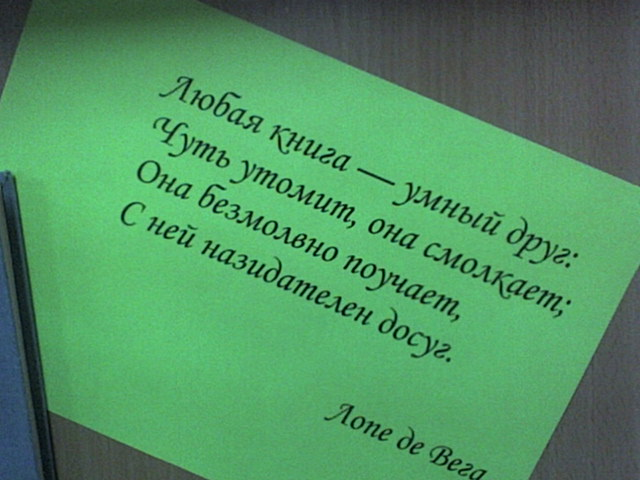 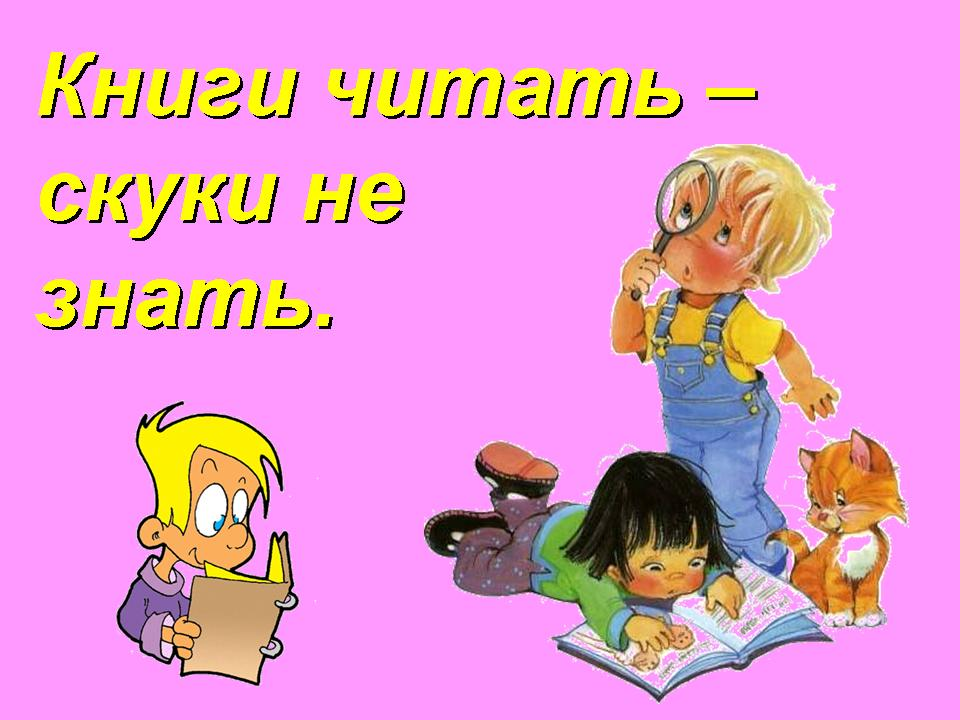 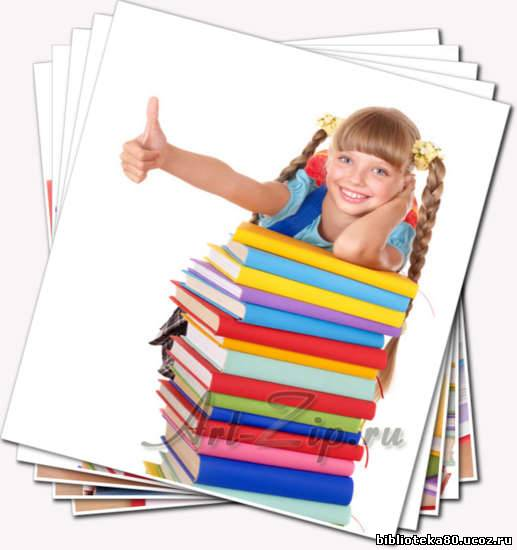 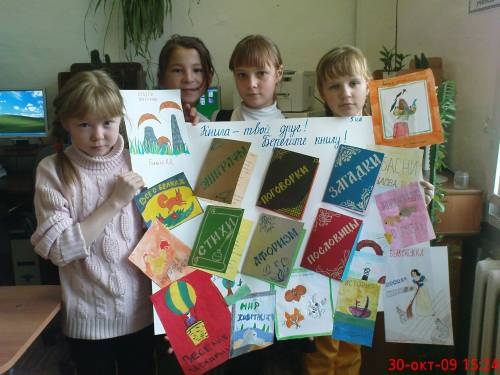 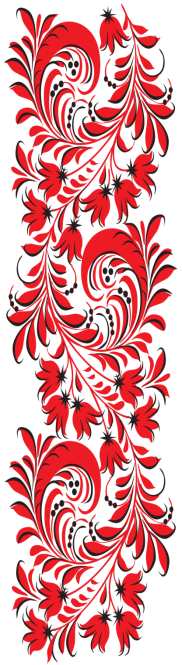 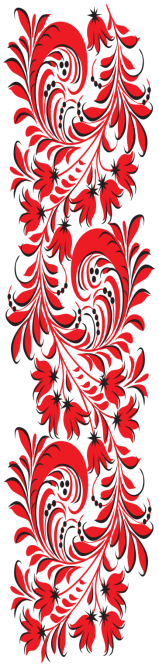 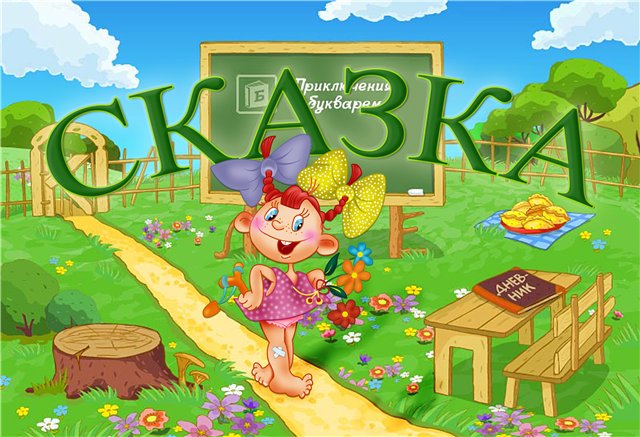 Математический уголок
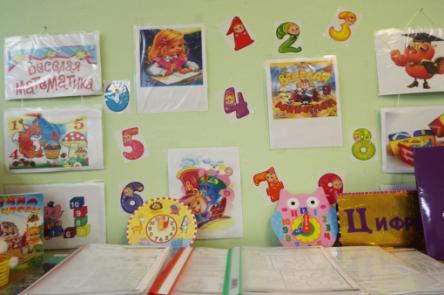 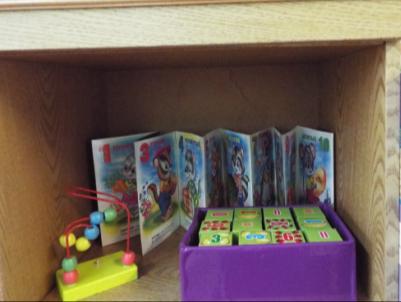 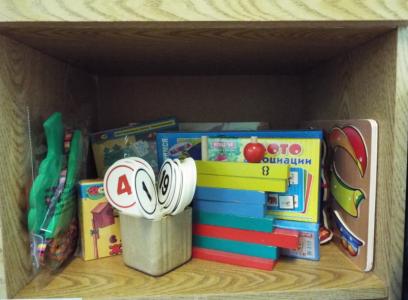 ЗАГАДКИ
Зимой и летом ОДНИМ цветом.   (Ель)  
Стоит Антошка на ОДНОЙ ножке.
Наш лиловый господин 	Среди овощей ОДИН. 	Он французский граф Де Жан 	А по-русски - ..       (Баклажан)
 ТРЕУГОЛЬНАЯ доска, а на ней ТРИ волоска. Волосок - ТОНКИЙ, голосок - звонкий (балалайка).
ЧЕТЫРЕ братца под ОДНОЙ крышей стоят (стол).
ЗАГАДКИ
Братьев этих ровно СЕМЬ.Вам они известны всем.Каждую неделю кругомходят братья друг за другом.Попрощается последний -появляется передний (дни недели).
12 братьев равно называются и разными делами занимаются (месяцы года). 
В ДВА ряда дома стоят - 10, 20, 100 подряд.И  КВАДРАТНЫМИ глазамиДруг на друга глядят (улица).
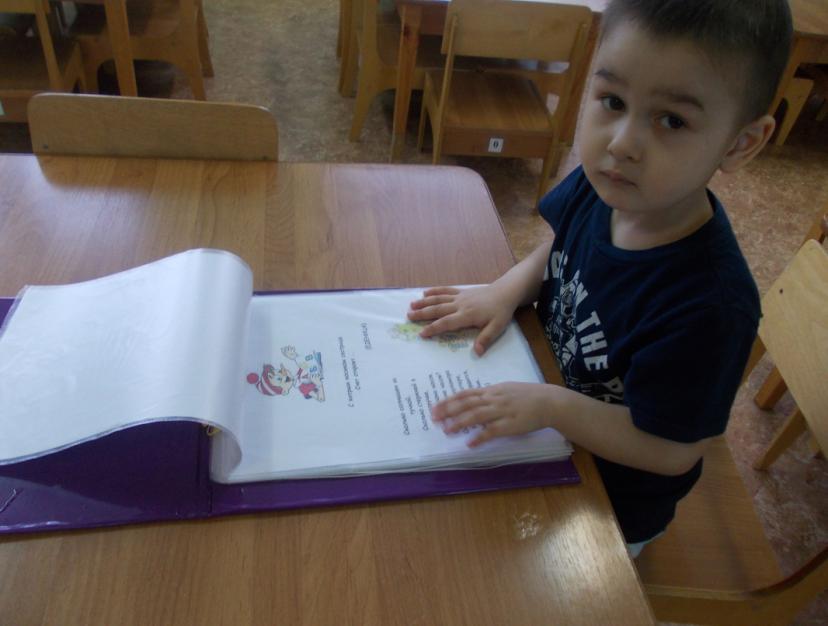 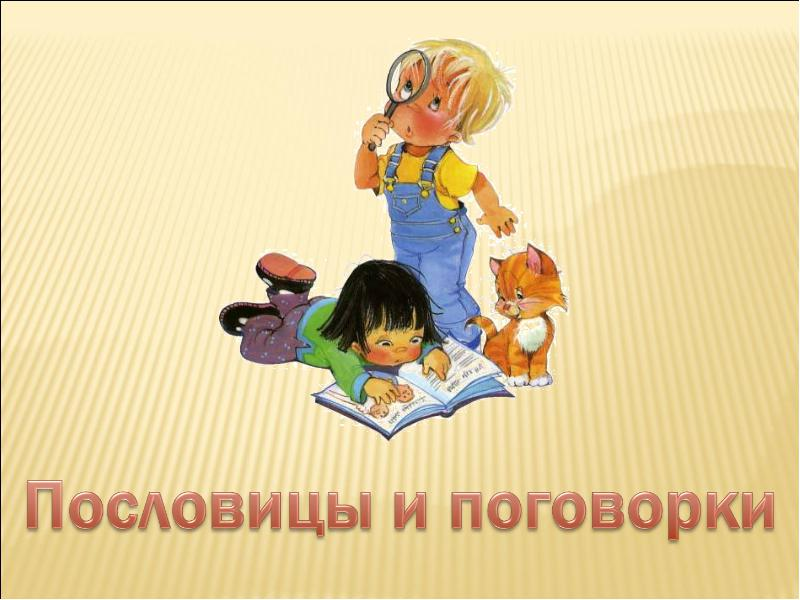 Скороговорки
Считалки
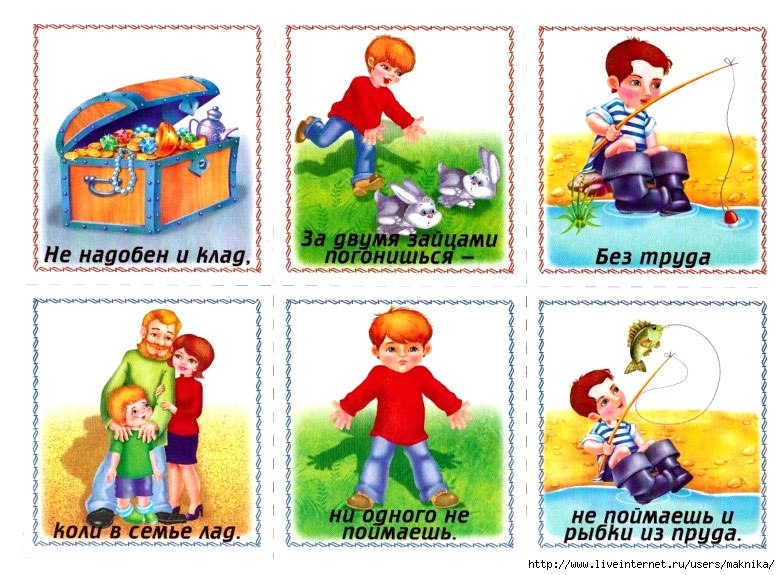 Считалки
Раз, два, три, четыре. 
Кто живет у нас в квартире?
Папа, мама, брат, сестренка,
Кошка Мурка, два котенка,
Мой щенок, сверчок и я —
Вот и вся моя семья!
Раз, два, три, четыре, пять —
Всех начну считать опять.

Бежит заяц через мост,
Длинны уши, куцый хвост.
Ты далёко не беги,
Посчитать нам помоги.
Раз, два, три — Выйди ты!
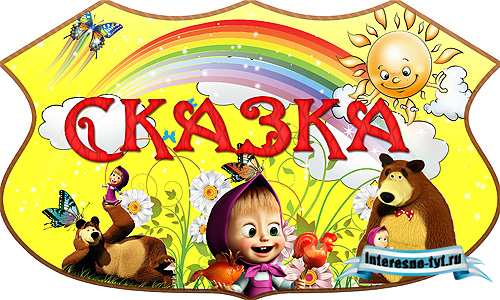 Тема дня
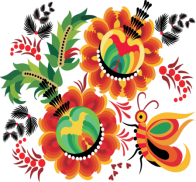 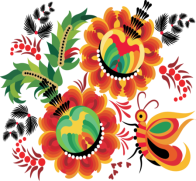 Машенька встречает детей
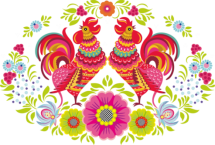 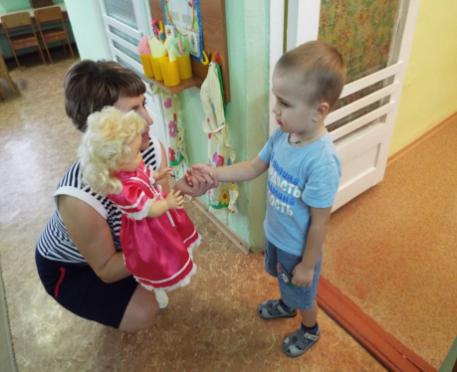 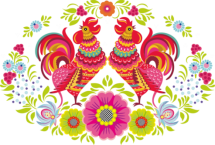 Утренняя гимнастика с элементами математики
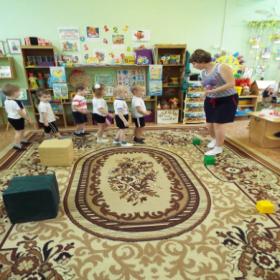 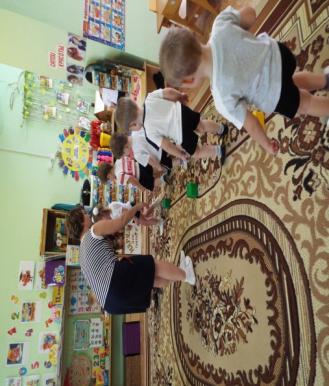 Узнай героя сказки по описанию
Создаем веселое настроение перед необыкновенными приключениями
Математика в дидактических играх
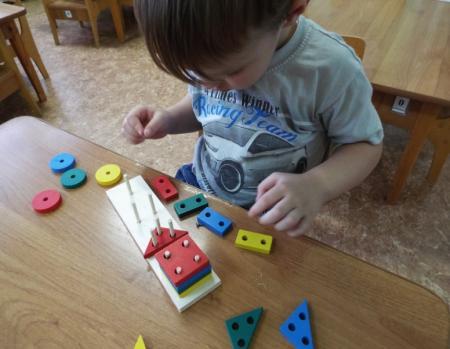 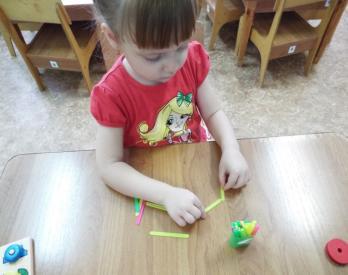 Применение блоков Дьенеша и палочек Кюизенера в работе с малышами индивидуально
Поставим блоки так, чтобы получились три  стула разной величины
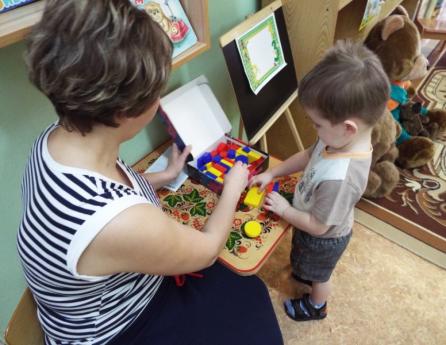 Бревнышко к бревнышку, получится избушка
«Три медведя и математика»- развлечение для детей
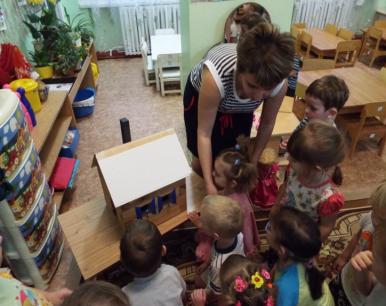 В домике трех медведей…
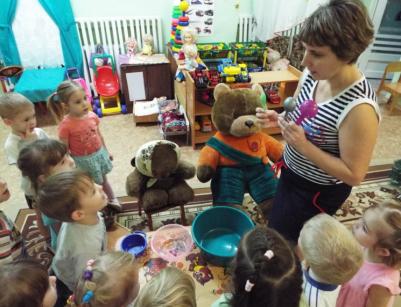 В ходе развлечения дети выполнили множество математических заданий
Измеряли высоту елочек
Выбирали дорожку-длинную или короткую
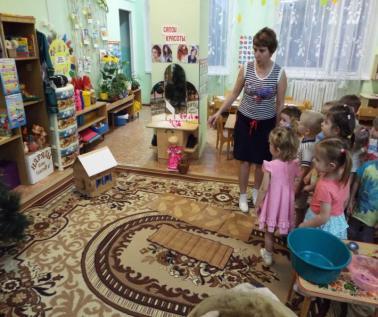 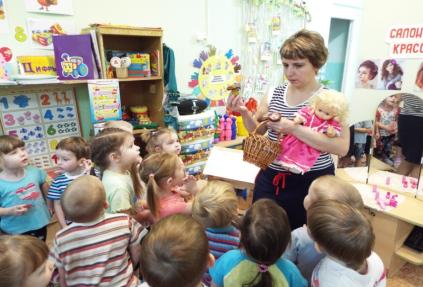 Считали грибочки
Маленькая елочка,  чуть повыше и самая высокая елочка была обнаружена детьми на прогулке
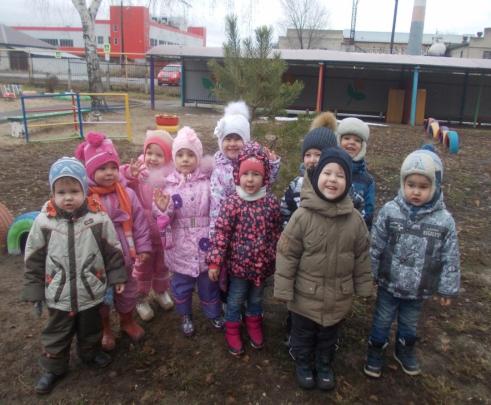 Узнай сказку по иллюстрации и слушанье аудиосказки
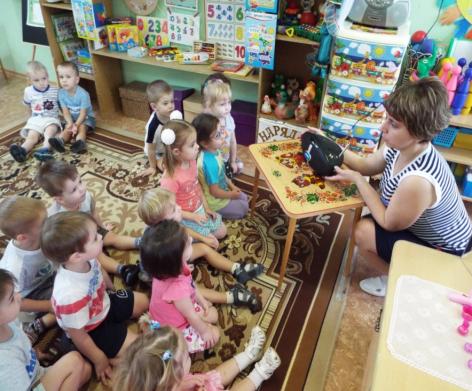 Дети узнают сказки по иллюстрациям, в названиях которых присутствуют числа.
Малыши слушают сказку
 «Три медведя»
Игры детей по мотивам сказки
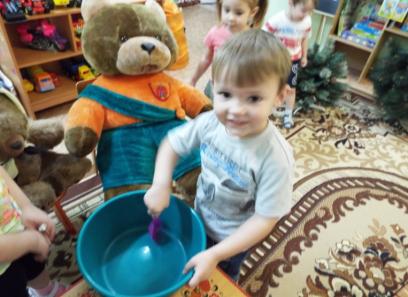 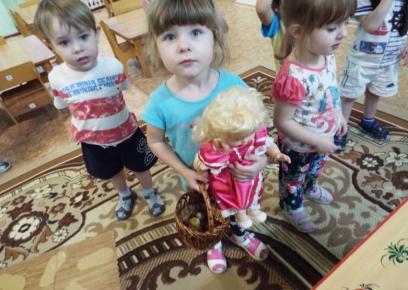 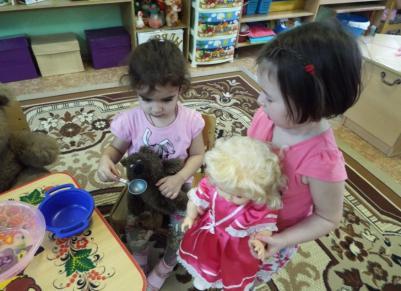 Игры детей и закрепление знаний полученных в течении дня
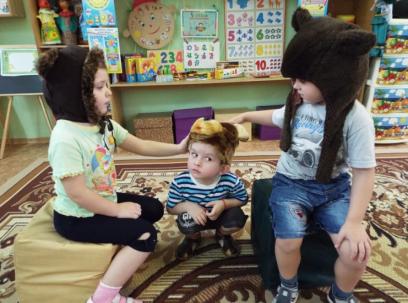 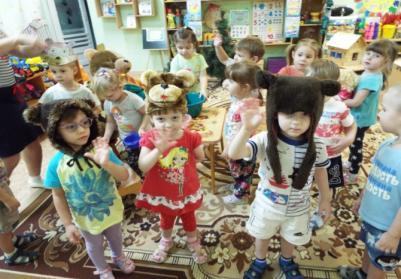 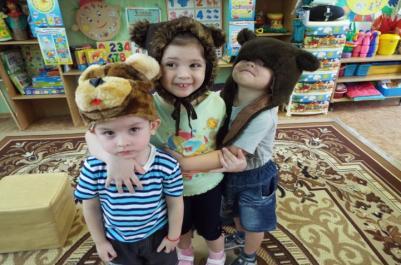 Спасибо за внимание!
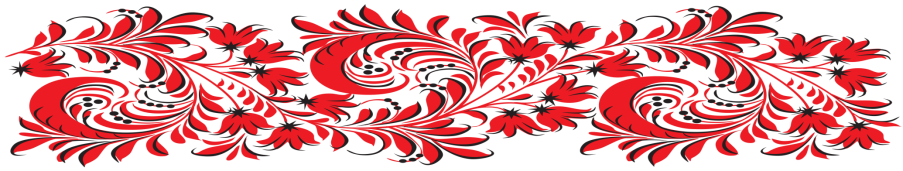